Область качества  «Организация взаимодействия с семьей»
Кузьмина С.П., заместитель заведующего по ВМР МАОУ детского сада № 49 «Весёлые нотки»
8 область качества - Организация взаимодействия с семьей
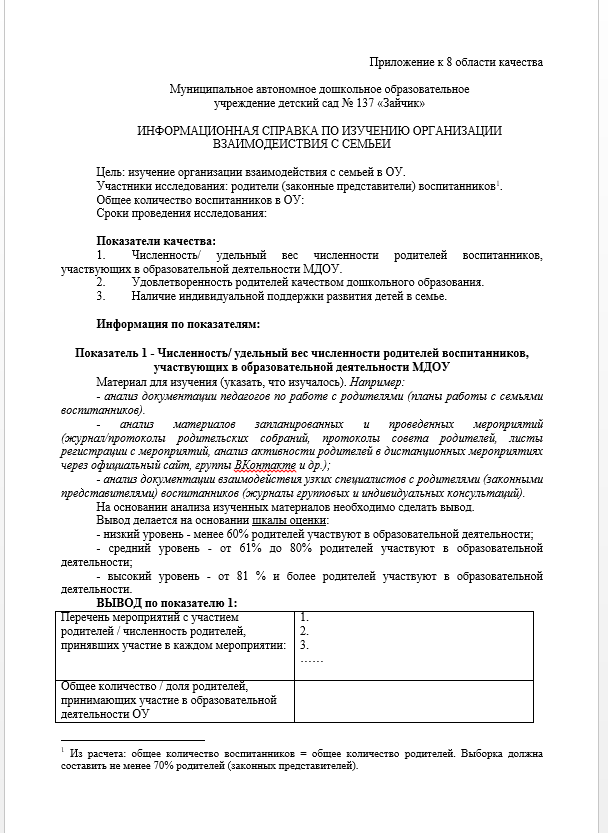 8 область качества - Организация взаимодействия с семьей
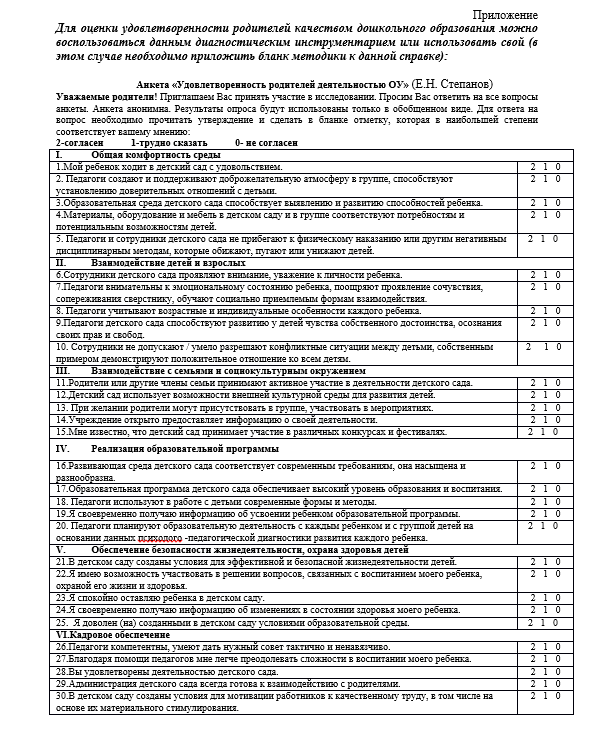 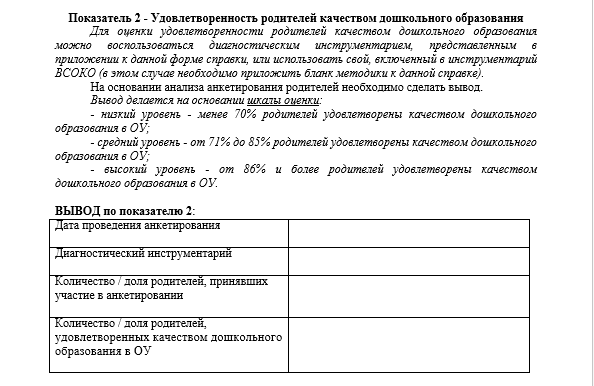 8 область качества - Организация взаимодействия с семьей
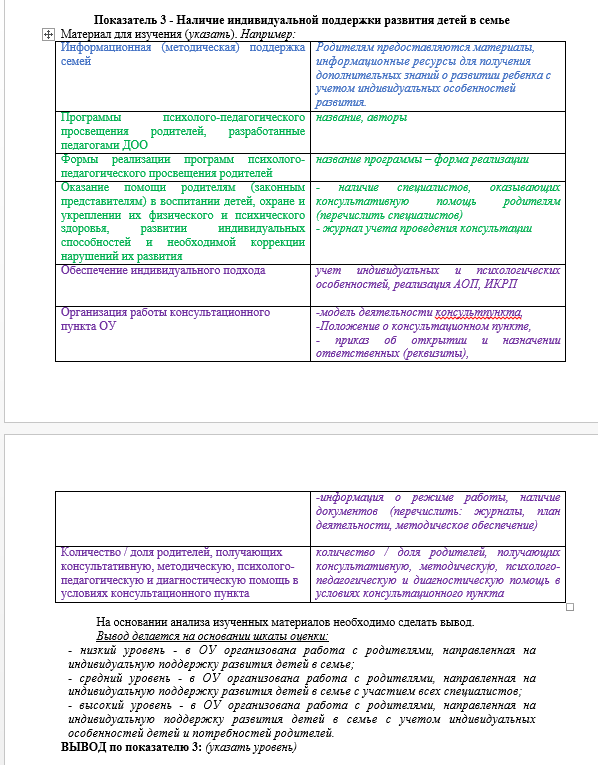 Спасибо за внимание!